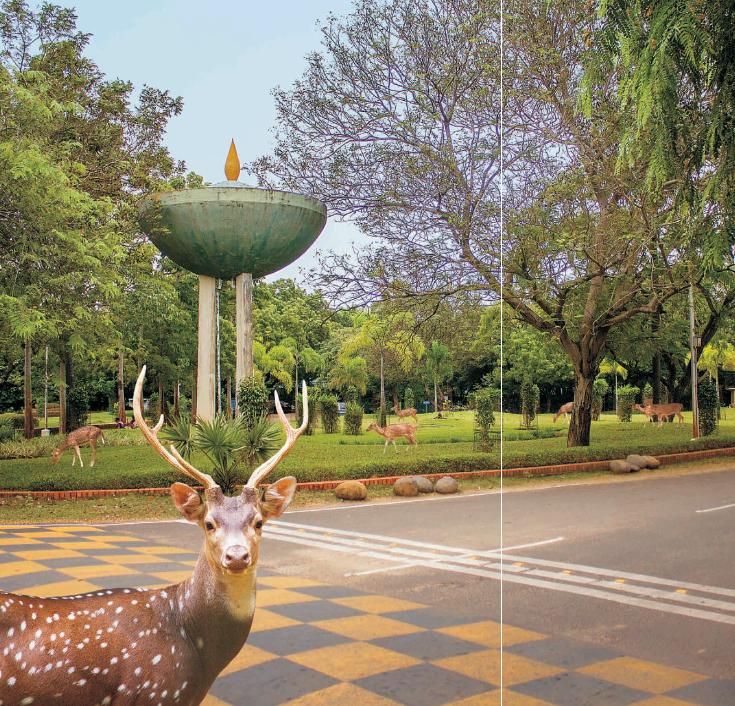 Study of glass properties as electrod for RPC
Prafulla Kumar Behera
(K. Raveendrababua, Jafar Sadiqa, B. Satyanarayana@TIFR)
aIIT Madras, India, 
The XIII workshop on Resistive Plate Chambers and Related Detectors (RPC2016) 
 Ghent University, Belgium
 25th February, 2016
1
Outline
Introduction
Motivation
Studies 
Elemental composition
Density measurements
Electrical properties
Summary
RPC performance studies
Conclusions
2
Prafulla Kumar Behera, IIT Madras
RPC2016 workshop@UGent
Motivation
The India-based Neutrino Observatory (INO) collaboration is planning to build a 50 kton magnetized Iron Calorimeter (ICAL).


The main aims of the ICAL experiment is to precisely measure the θ13 , θ23 and to determine the ordering of neutrino masses that are involved in the atmospheric neutrino oscillations.
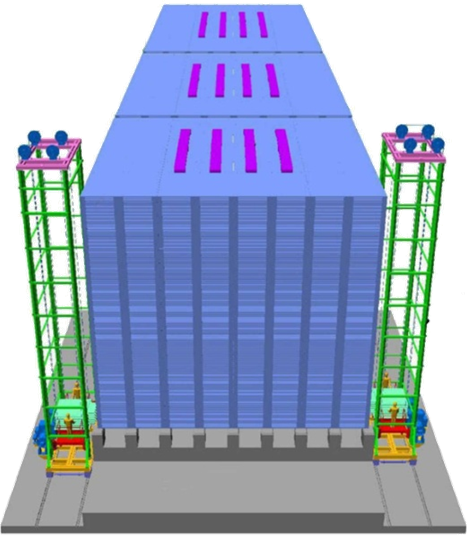 The layout of three modular form of INO-ICAL detector.
3
Prafulla Kumar Behera, IIT Madras
RPC2016 workshop@UGent
Motivation
The active elements in the INO-ICAL detector are glass RPCs of 2 m x 2 m in area and are 28,800 in number
There is a need of rigorous studies on the glass samples for the better selection of RPC electrodes
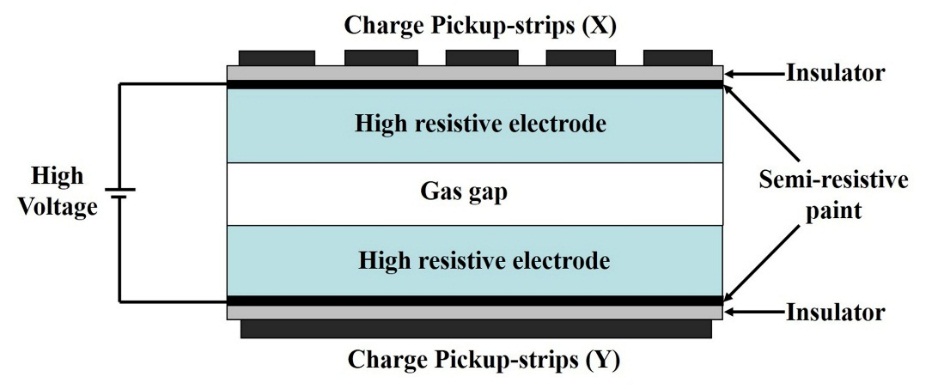 Resistive Plate Chamber (RPC)
A detailed characterization studies on the  glass samples from various manufacturers, viz. Asahi, Italian, Japanese  and Saint-Gobain, have been performed
4
Prafulla Kumar Behera, IIT Madras
RPC2016 workshop@UGent
Elemental Composition Study
Measured using FEI Quanta 200 Scanning Elemental Microscope (SEM) and from Energy-dispersive X-ray Spectroscopy (EDS) technique.
Variation in composition is less than 3%
5
Prafulla Kumar Behera, IIT Madras
RPC2016 workshop@UGent
Density Measurement
The density of the glass samples were measured using METTLER-AE163 laboratory weighing balance, which works on the Archimedes buoyancy principle. The pure water is used as reference fluid. 
  Volume of the sunken object = Volume of the displaced fluid
                 ρ = (W1/W2) ρ0,                     
          W1 = Weight of the object in air, 
        W2 = (Weight of object in air – Apparent weight of object in water), 
        ρ0 = density of water at 27.40C
        (room temperature) = 0.996676 g/cc.
6
Prafulla Kumar Behera, IIT Madras
RPC2016 workshop@UGent
Density Measurement
Italian glass density is ~ 50 % lower than others
7
Prafulla Kumar Behera, IIT Madras
RPC2016 workshop@UGent
Relative Permittivity
In ideal conditions, most of the applied voltage should be dropped across the gas gap. From the continuity of electric filed displacement at the electrode/gas interface 

D = εp Ep = εg Eg .                     

       Where, εp and εg are the relative permittivities, and Ep and Eg are the  electric fields for the electrode plate and the gas gap, respectively.

The bigger the inequality of εp> εg, the voltage drop across the gas gap.
8
Prafulla Kumar Behera, IIT Madras
RPC2016 workshop@UGent
Relative Permeability Conti…
The relative permittivity of the glass samples was measured using “Novocontrol Broadband Dielectric/Impedance Spectrometer” at 200C.

Saint-Gobain glass sample is having the lowest relative permittivity values among the four glass samples.
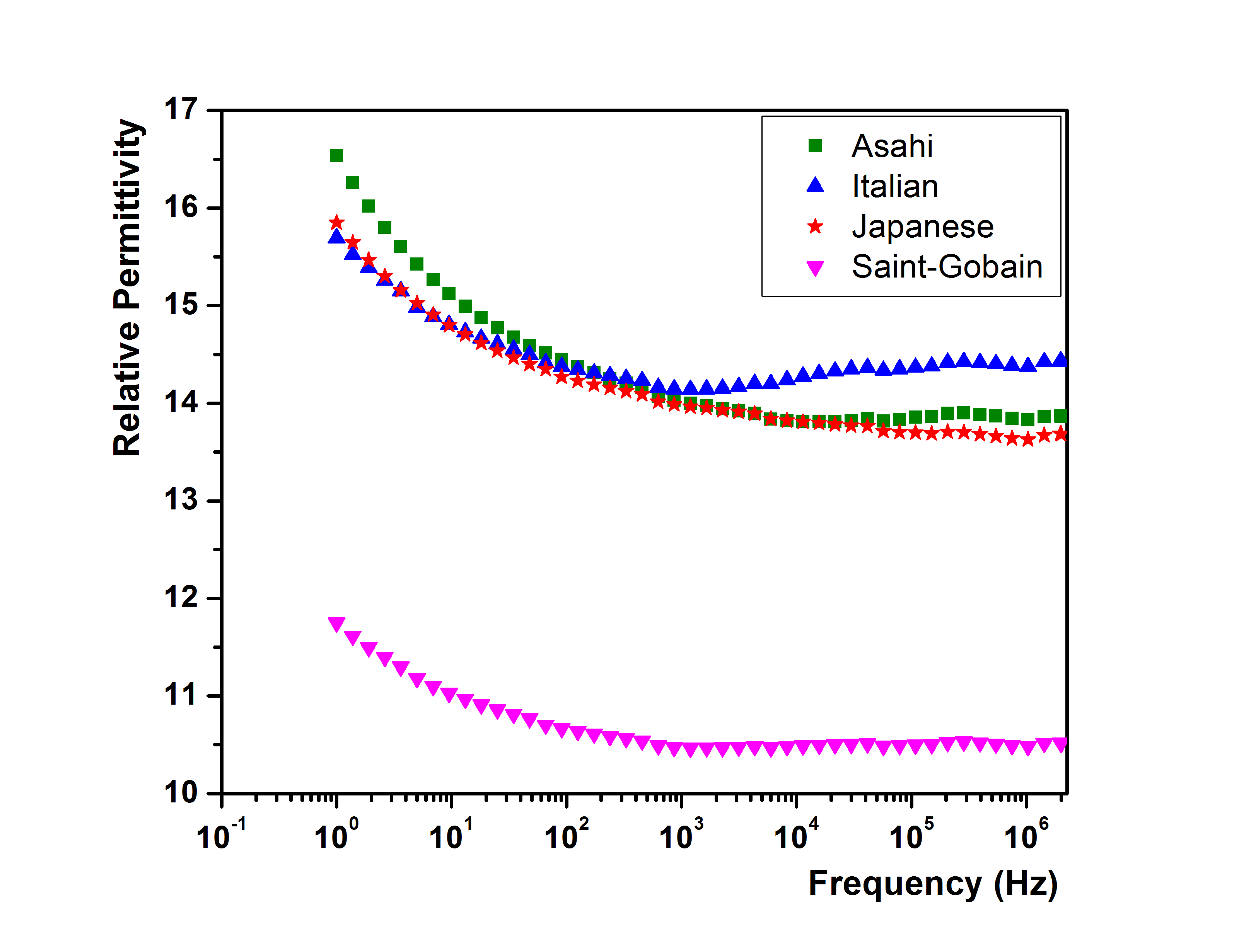 The RPCs made of electrodes with larger relative permittivity
     values can be operated at lower bias voltages.
9
Prafulla Kumar Behera, IIT Madras
RPC2016 workshop@UGent
Summary
Variation in composition is less than 3%
Italian glass density is ~ 50 % lower than others
Saint-Gobain glass sample is having the lowest relative permittivity values among the four glass samples.
10
Prafulla Kumar Behera, IIT Madras
RPC2016 workshop@UGent
RPC Performance Studies
The 2 mm gap glass RPCs of 30 cm X 30 cm size were made from Asahi and Saint-Gobain manufacturers.  The thickness of electrodes is 3 mm.
The outer surfaces of the electrodes were coated with specially made graphite paint, which facilitates applying high voltage across the electrodes.
The electrodes were separated using polycarbonate spacers having a bulk resistivity ~ 1012 Ω-cm. 
The conductive pickup-strips are orthogonally mounted on the external surfaces of the gap. 
A layer of mylar insulator separates the electrodes and the pickup-strips.
11
Prafulla Kumar Behera, IIT Madras
RPC2016 workshop@UGent
Gas flow system
A gas mixture of HFC-R134a/iso-C4H10/SF6 = 95/4.5/0.5 was flown through the RPCs using polyurethane tubes and the detectors were operated in avalanche mode.
Detector is operated at flow rate of 10 SCCM
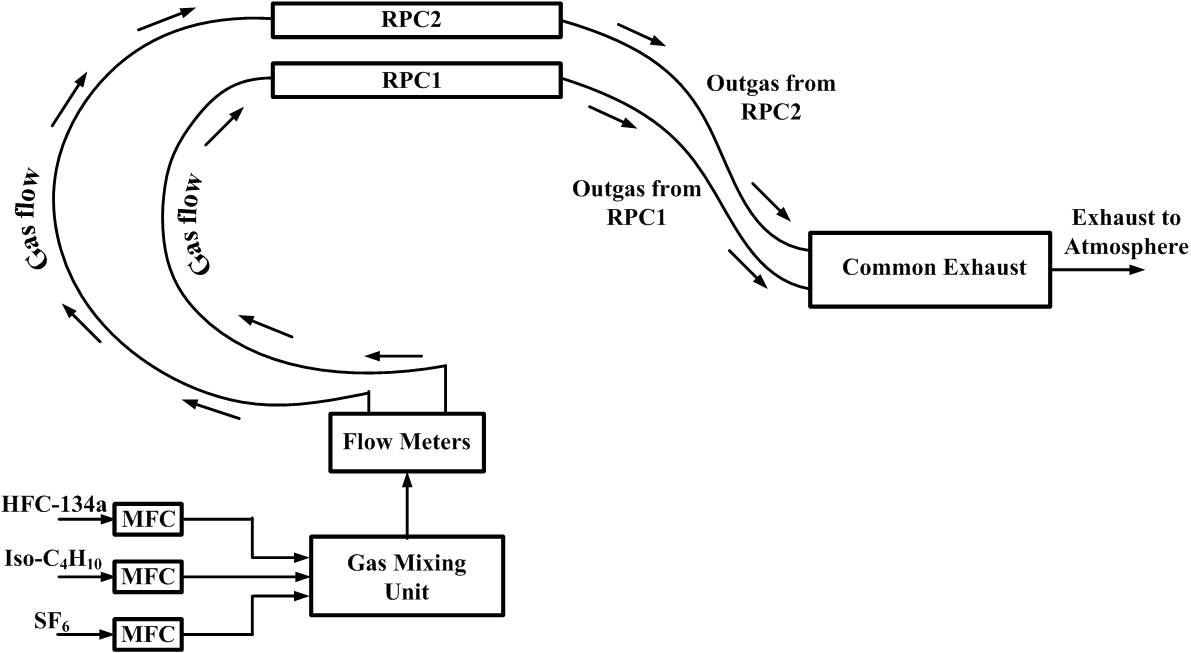 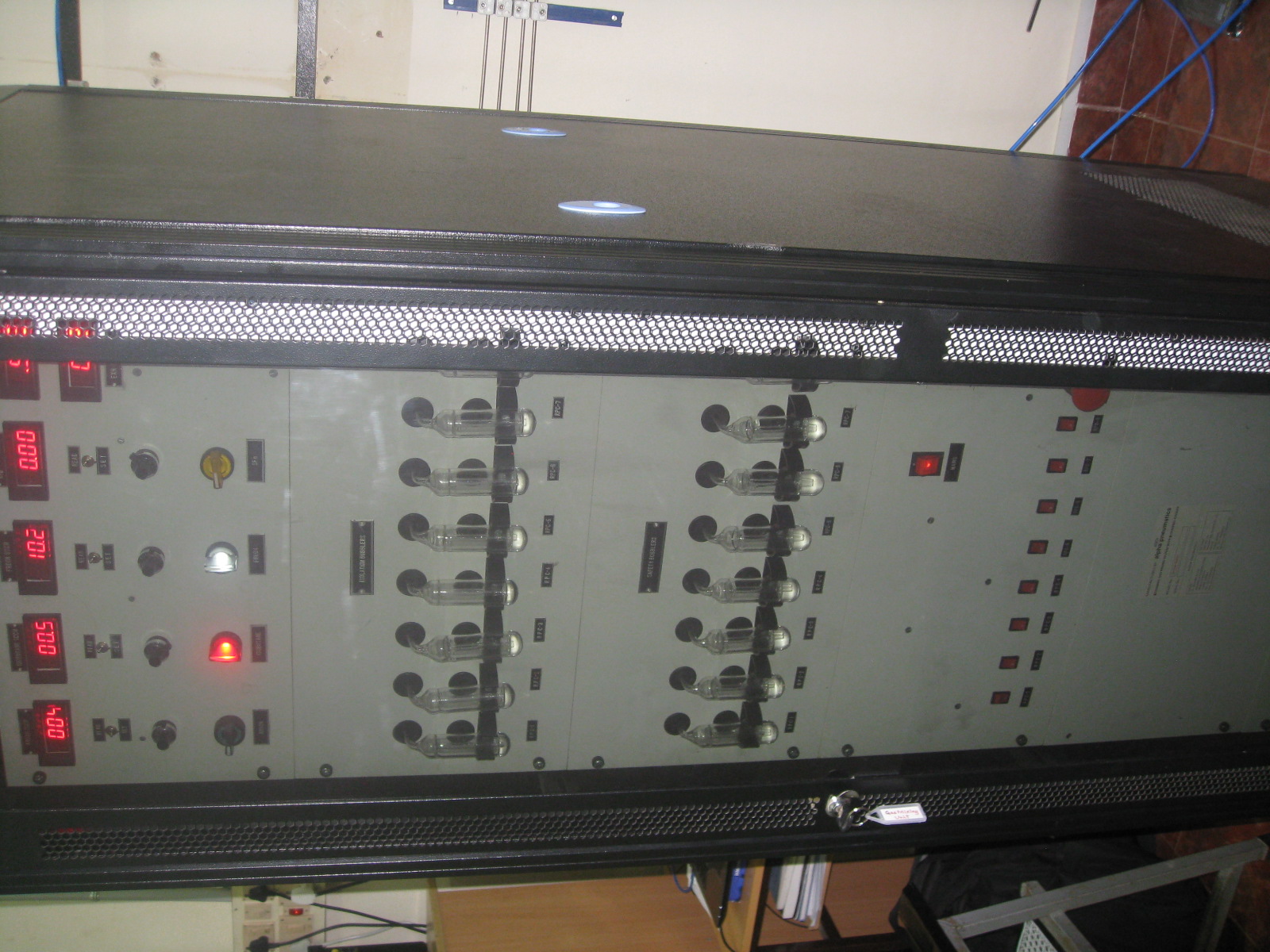 12
Prafulla Kumar Behera, IIT Madras
RPC2016 workshop@UGent
Experimental Set up
A common telescope was set up with three plastic scintillation counters to get a 3-fold coincidence. The dimensions of the scintillation counters are:
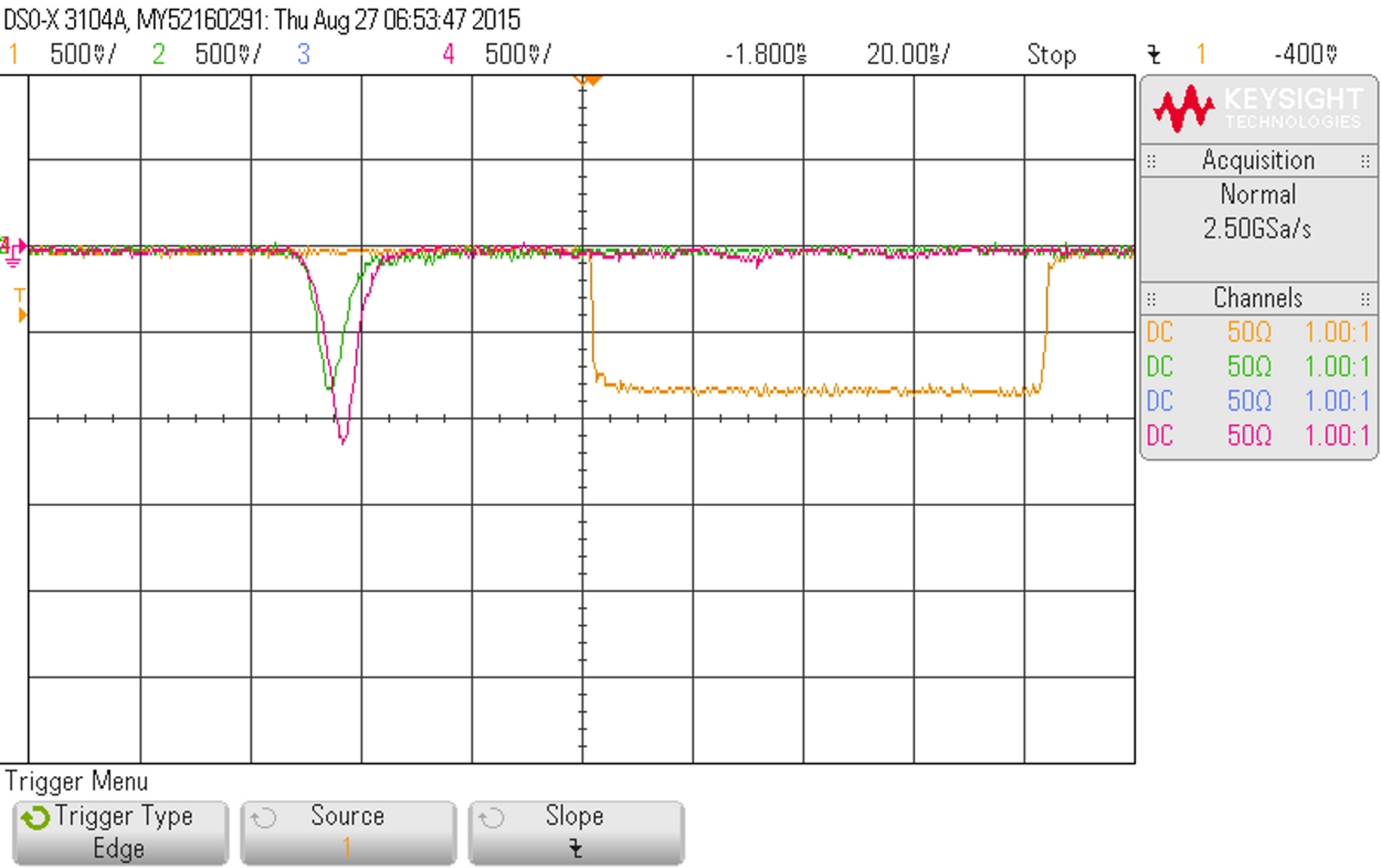 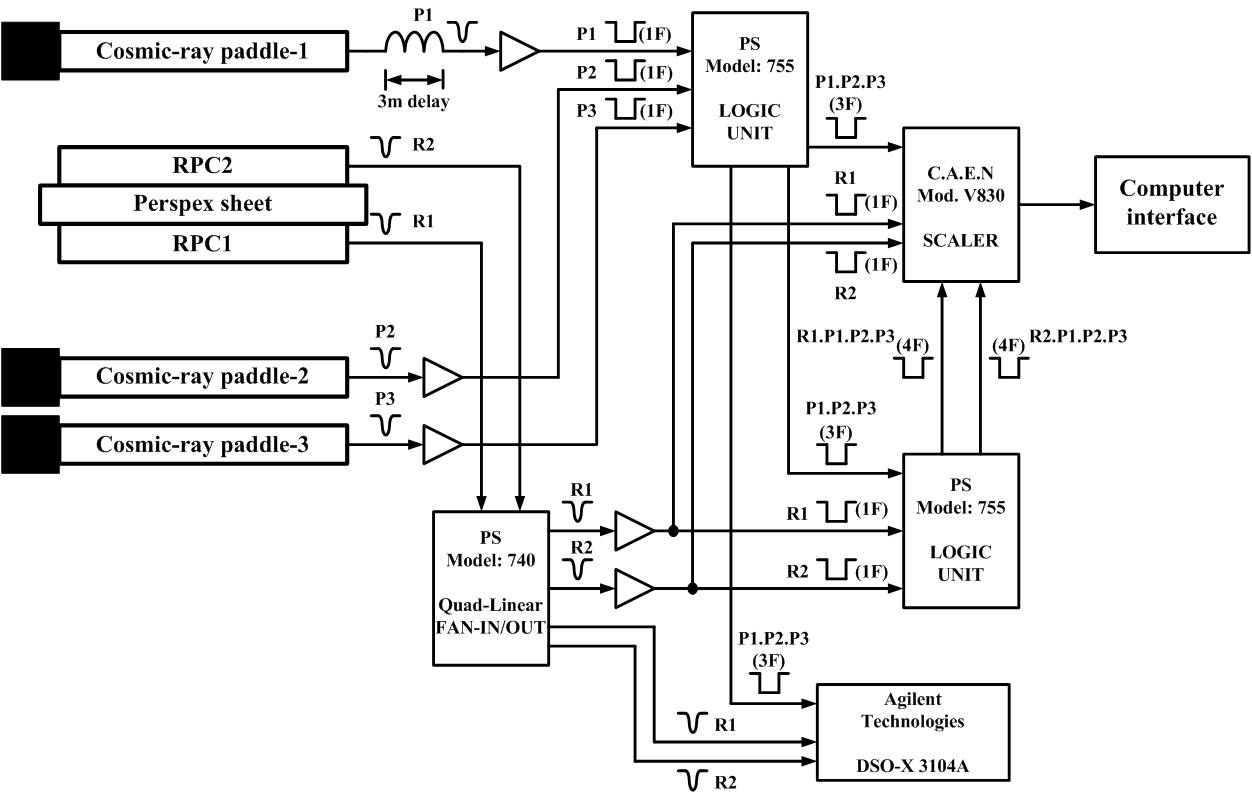 13
Prafulla Kumar Behera, IIT Madras
RPC2016 workshop@UGent
[Speaker Notes: Insert a photo]
Results
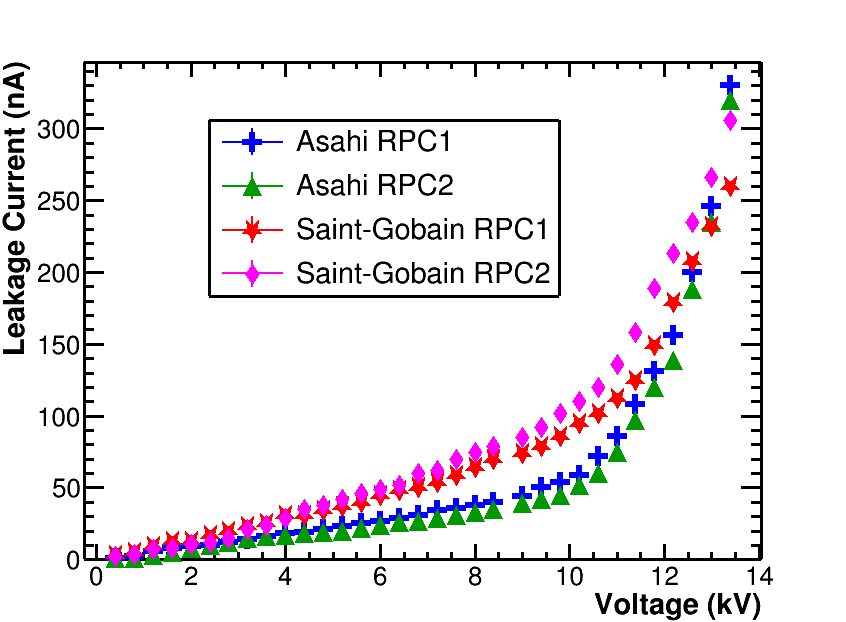 Higher value of relative permittivity implies the better insulator and that implies the less leakage current. Hence, RPCs made of Asahi glass electrodes show comparatively low values of leakage current than the Saint-Gobain RPCs.
14
Prafulla Kumar Behera, IIT Madras
RPC2016 workshop@UGent
Detector Efficiency
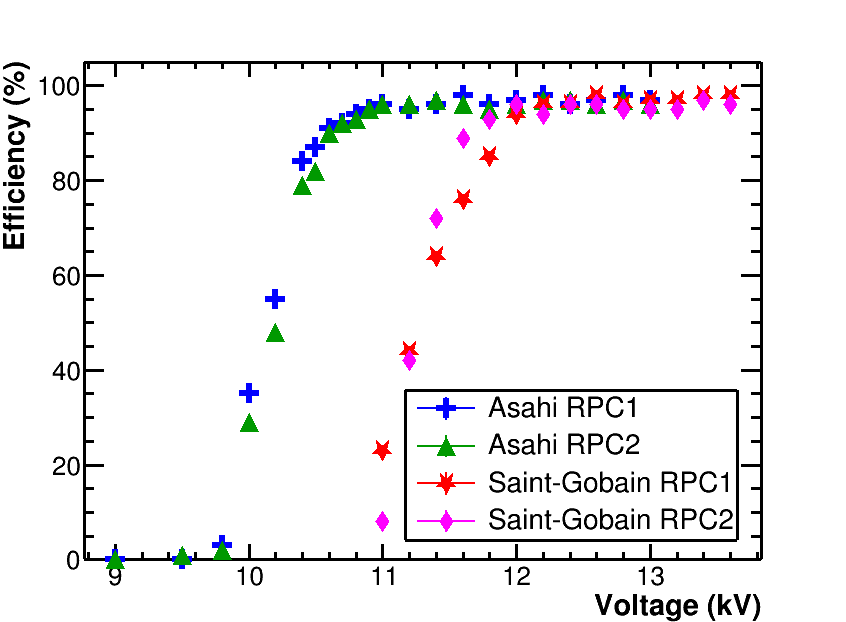 The knee of efficiency plateaus of Asahi RPCs started from 10.7 kV, Saint-Gobain RPCs started from 12 kV.
15
Prafulla Kumar Behera, IIT Madras
RPC2016 workshop@UGent
Conclusions
The RPC electrode properties were studied in detail. The glass samples from four of the manufacturers shown the identical elemental composition.
The density of Italian glass sample is about two-thirds of that of the other three samples. 
Saint-Gobain glass sample is having the lowest relative permittivity values among the four glass samples.
RPCs are made with the glass electrodes from Asahi and Saint-Gobain manufacturers.  Asahi glass RPCs could be operated at about 1 kV lower bias voltages than Saint-Gobain glass RPCs.
16
Prafulla Kumar Behera, IIT Madras
RPC2016 workshop@UGent
Ageing studies of glass RPC in avalanche mode operation
The effect of water vapor on the performance  of glass RPC in avalanche mode operation.
It was observed significant degradation in the performance of RPC with wet gas flow. 
Investigations are made to understand the causes of degradation.
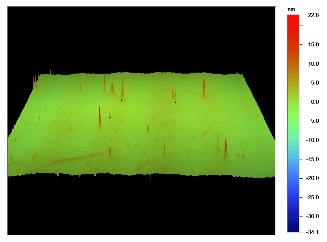 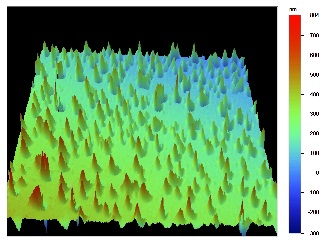 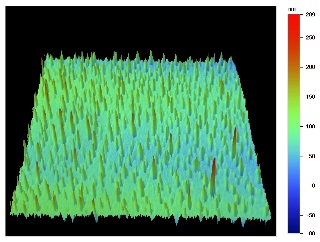 Cathode
Anode
New Glass
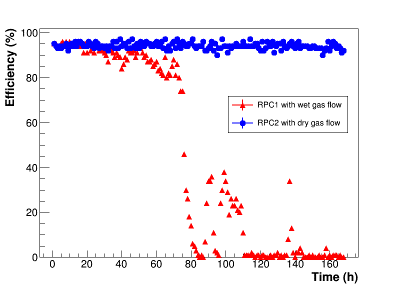 Charge collected per an event
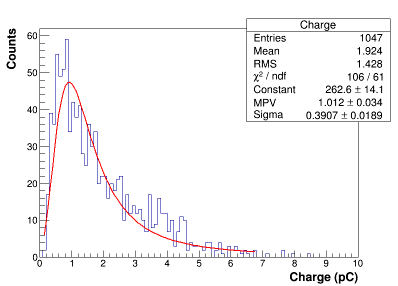 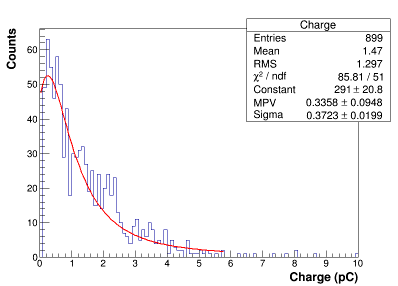 Dry gas
Wet gas
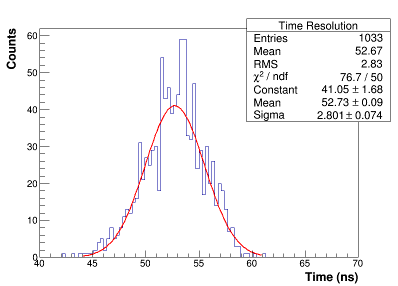 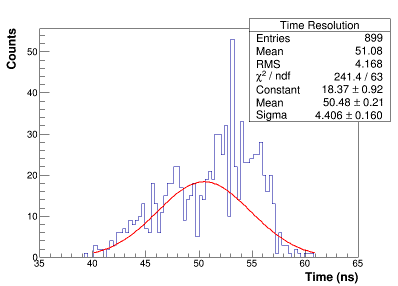 Dry gas
Wet gas
Time resolution
17
Prafulla Kumar Behera, IIT Madras
RPC2016 workshop@UGent
Thank You
18
Dr. Prafulla Kumar Behera, IIT Madras